Беспроводные технологии.
	
Беспроводные технологии — подкласс информационных технологий, 
служат для передачи информации на расстояние между двумя и более точками, 
не требуя связи их проводами. 
Для передачи информации может использоваться инфракрасное излучение, 
радиоволны, оптическое или лазерное излучение.
По дальности действия
Беспроводные персональные сети (WPAN — Wireless Personal Area Networks). Радиус – несколько метров. Bluetooth, NFC.
Беспроводные локальные сети (WLAN — Wireless Local Area Networks). Радиус – несколько десятков метров. Wi-Fi, ZigBee.
Беспроводные глобальные сети (WWAN — Wireless Wide Area Network). Радиус – несколько километров. GSM, LTE, WiMAX.
По области применения:


Корпоративные (ведомственные) беспроводные сети — создаваемые компаниями для собственных нужд.
Операторские беспроводные сети — создаваемые операторами связи для возмездного оказания услуг.
По топологии
Централизованные. GSM, LTE, WiMAX.
Децентрализованные. Меш-сети на основе Bluetooth и WiFi.
Точка-точка. Bluetooth, NFC.
По мобильности
Не мобильные. Wi-Fi.
Мобильные. GSM, LTE.
IEEE 802.15

Bluetooth или блютус (/bluːtuːθ/, переводится как синий зуб, или синезубый, назван в честь Харальда I Синезубого[2][3]) — производственная спецификация беспроводных персональных сетей (англ. Wireless personal area network, WPAN).
IEEE 802.15.4. ZigBee и IEEE 802.15.4
 
     ZigBee — спецификация сетевых протоколов верхнего уровня(уровня приложений API и сетевого уровня NWK), использующих сервисы нижних уровней — уровня управления доступом к среде MAC и физического уровня PHY, регламентированных стандартом IEEE 802.15.4. ZigBee и IEEE 802.15.4 описывают беспроводные персональные вычислительные сети (WPAN).
IEEE 802.11

IEEE 802.11 — набор стандартов связи для коммуникации в беспроводной локальной сетевой зоне частотных диапазонов 0,9; 2,4; 3,6 и 5 Ггц. 
Пропускная способность от 10 Мбит/сек до 600 Мбит/сек.

Пользователям более известен по названию Wi-Fi, фактически являющемуся брендом, предложенным и продвигаемым организацией Wi-Fi Alliance.
1G
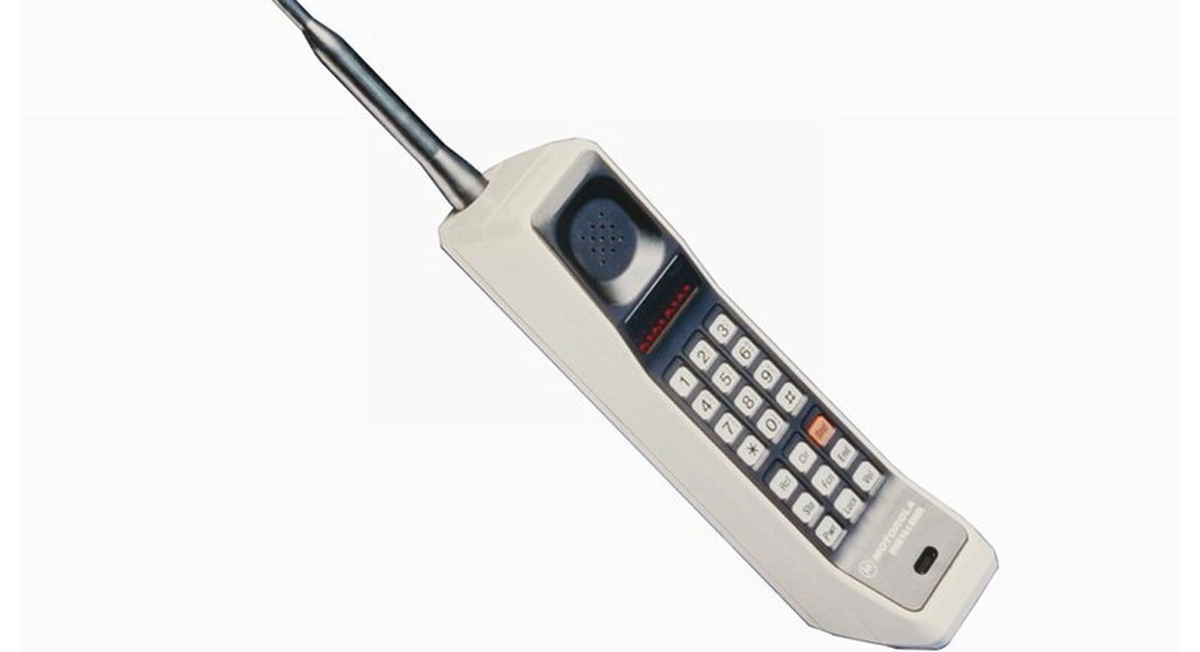 2G
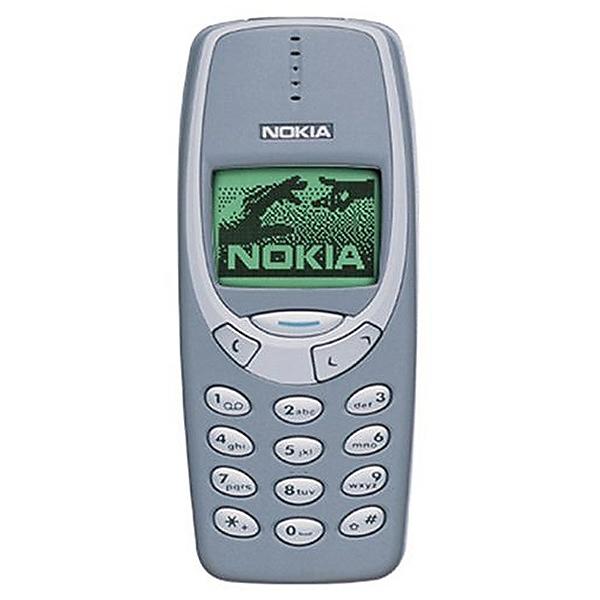 3G
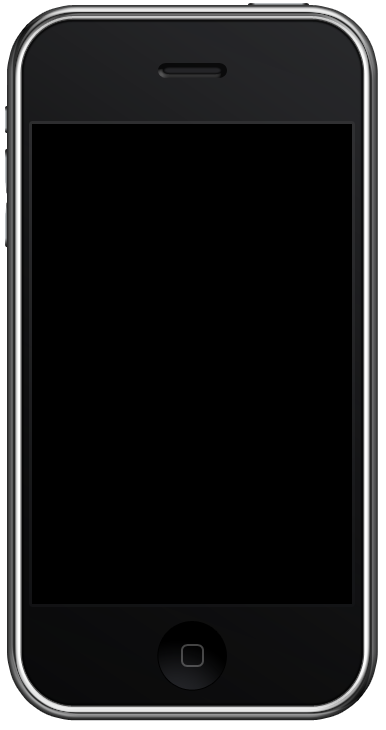 4G
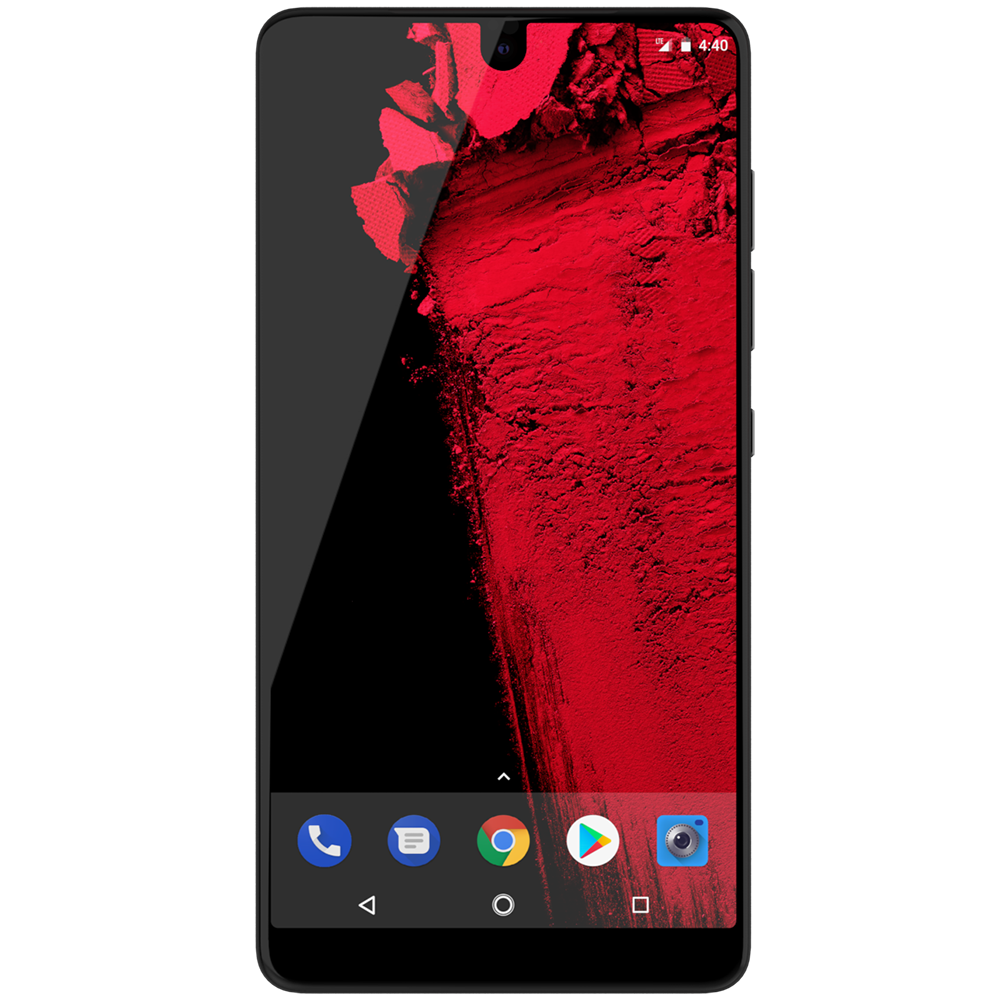 5G
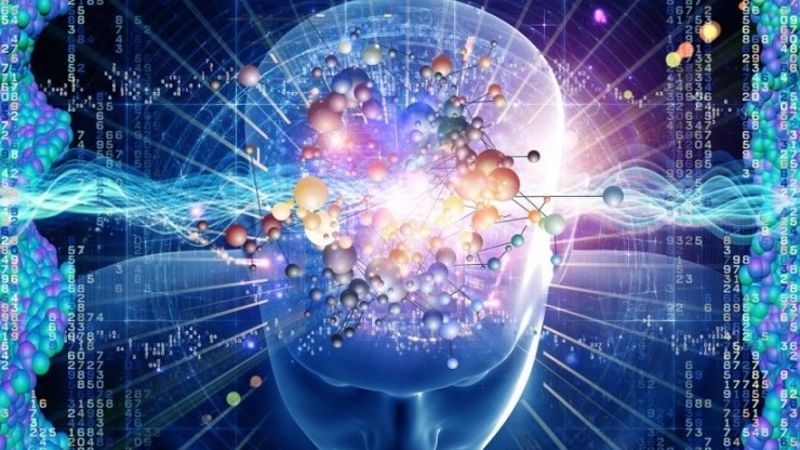